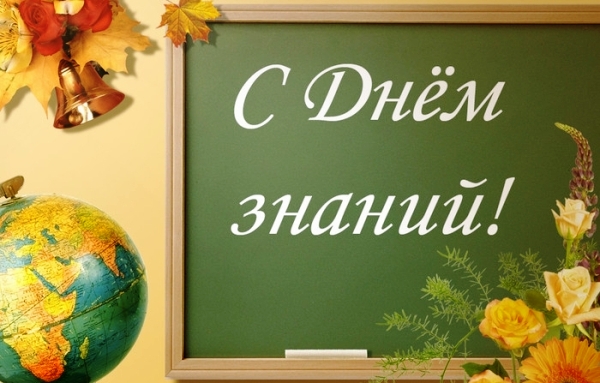 ПРОФЕССИЯ КАЖДАЯ
САМАЯ ВАЖНАЯ
Окружающий мир 1 класс «Школа 2100»
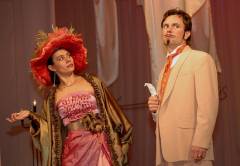 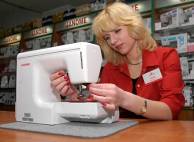 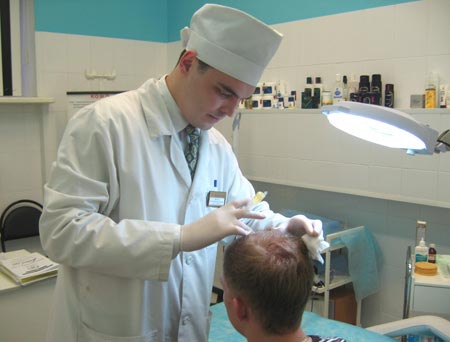 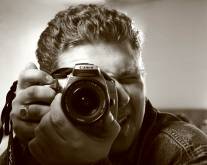 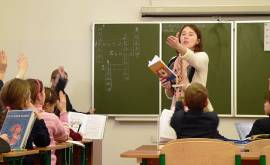 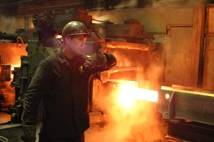 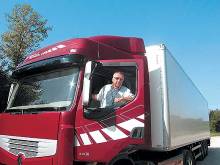 Профессия-это основное занятие человека, 
его трудовая деятельность
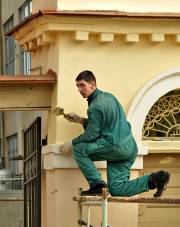 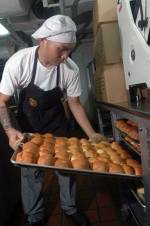 Назови профессии. Почему они необходимы?
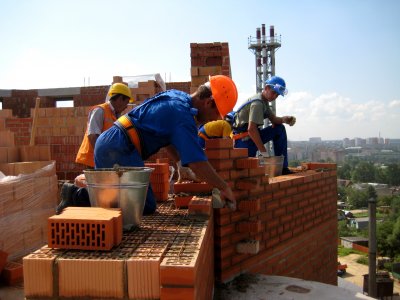 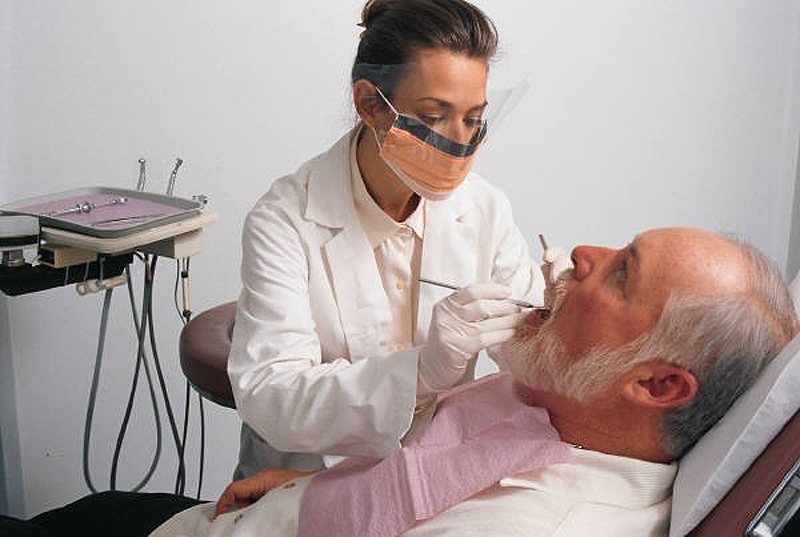 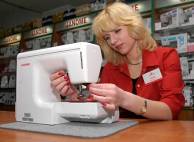 Назови профессии. Почему они необходимы?
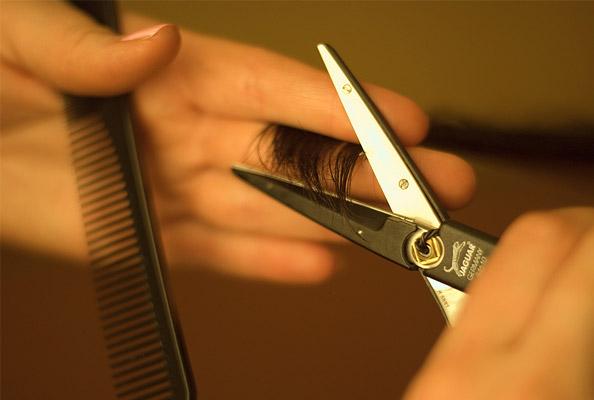 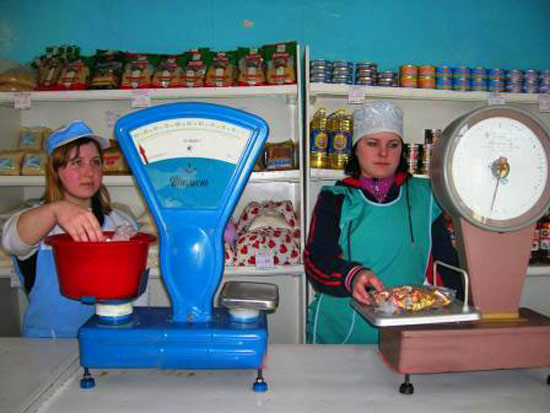 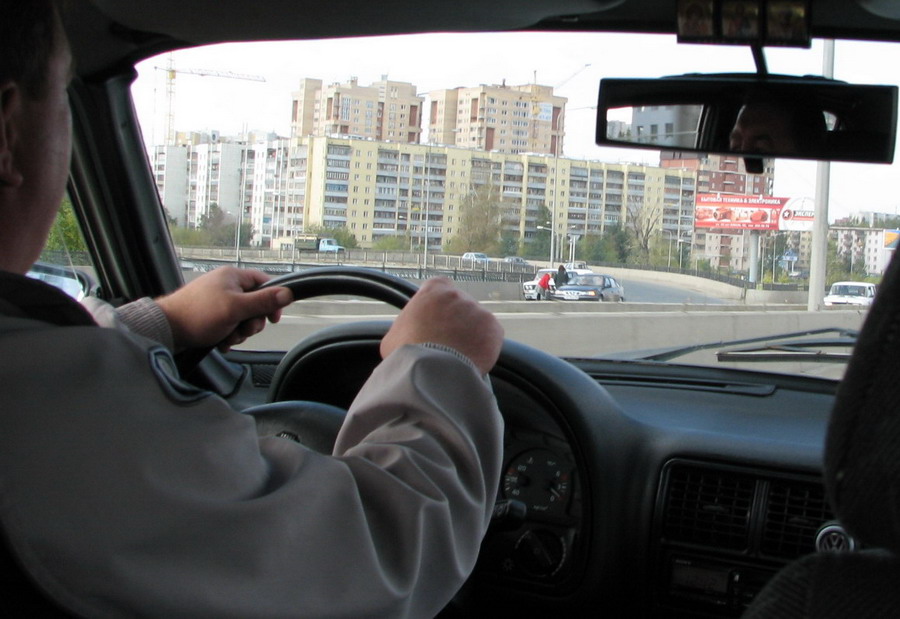 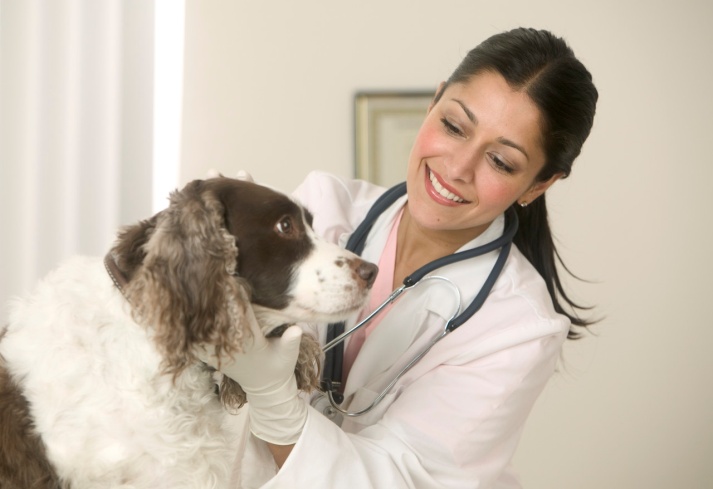 Назови профессии. Почему они необходимы?
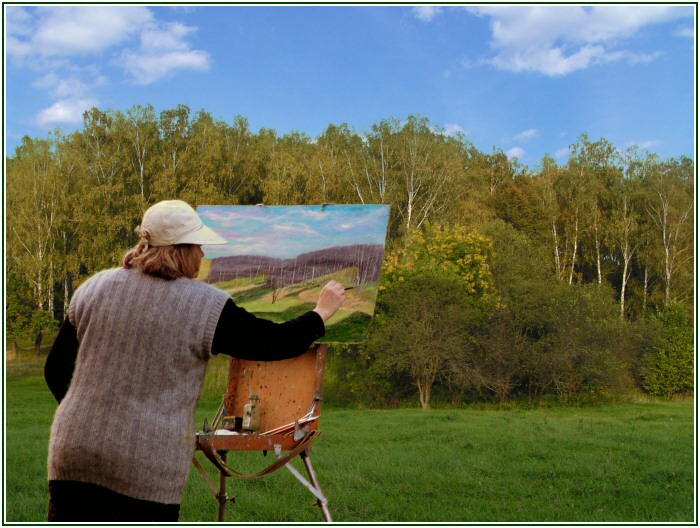 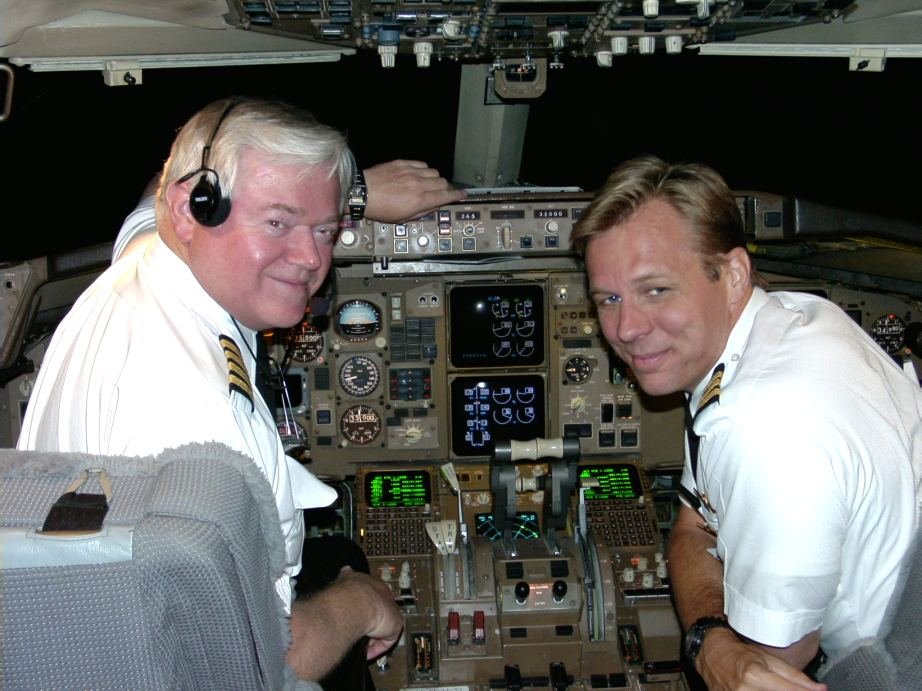 Назови профессии. Почему они необходимы?
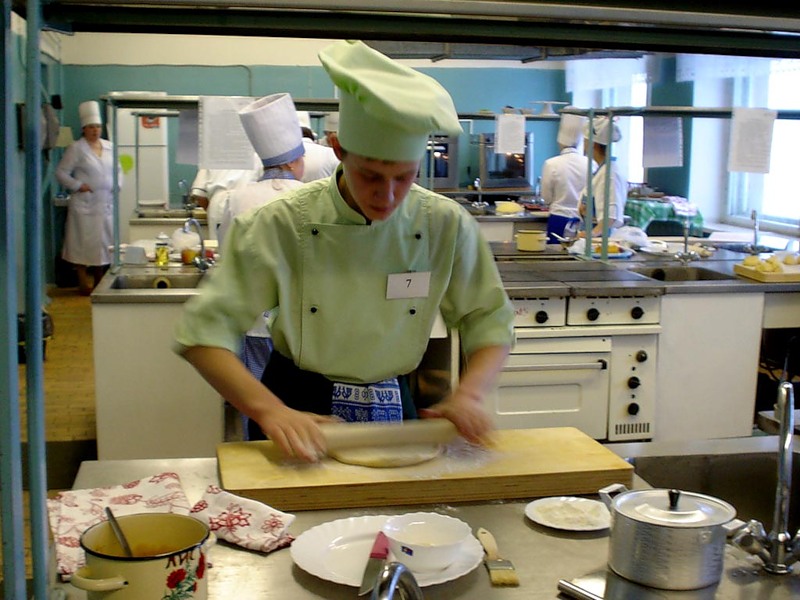 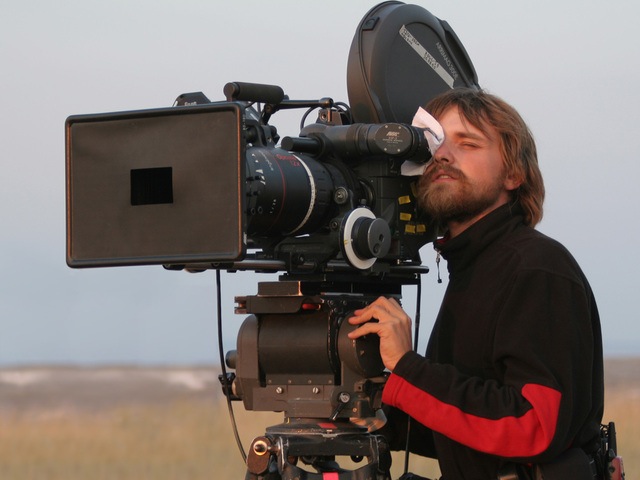 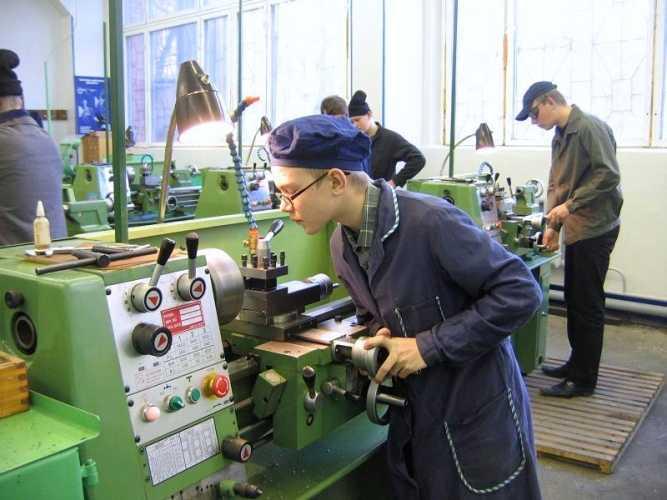 Слова-подсказки.
Космонавт, пограничник, артист. Строители, лесничий, судья, шофёр, сапожник, балерина.
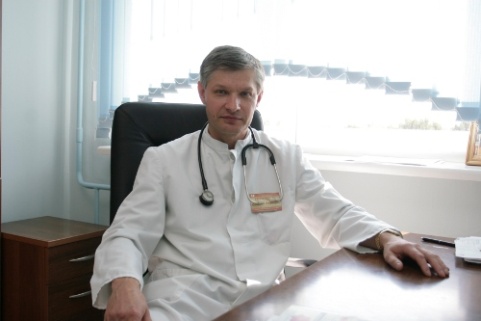 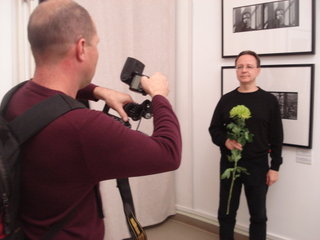 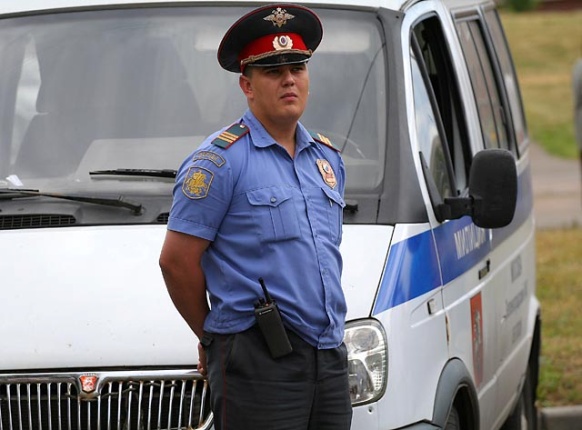 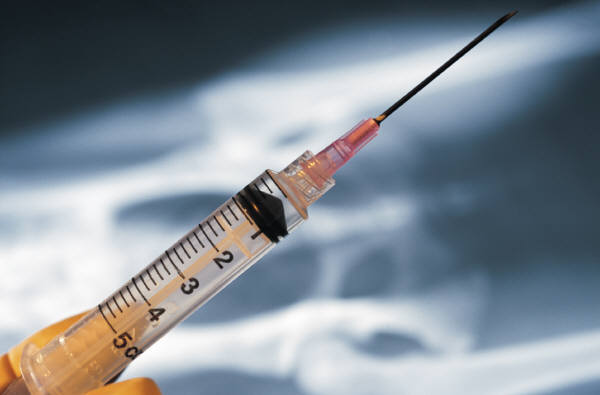 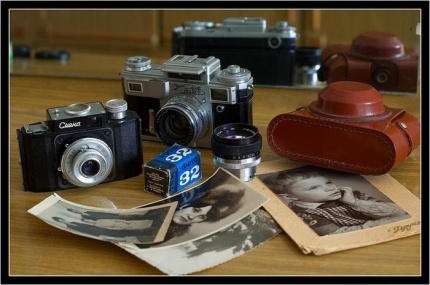 Чьи это предметы?
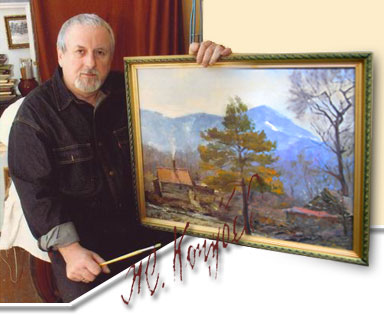 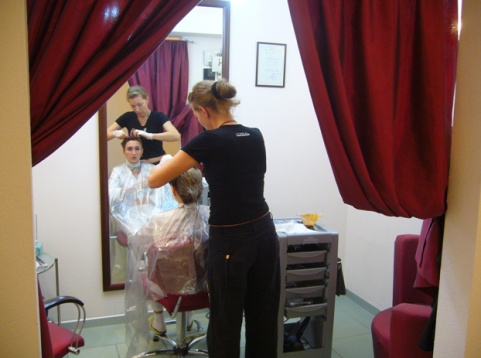 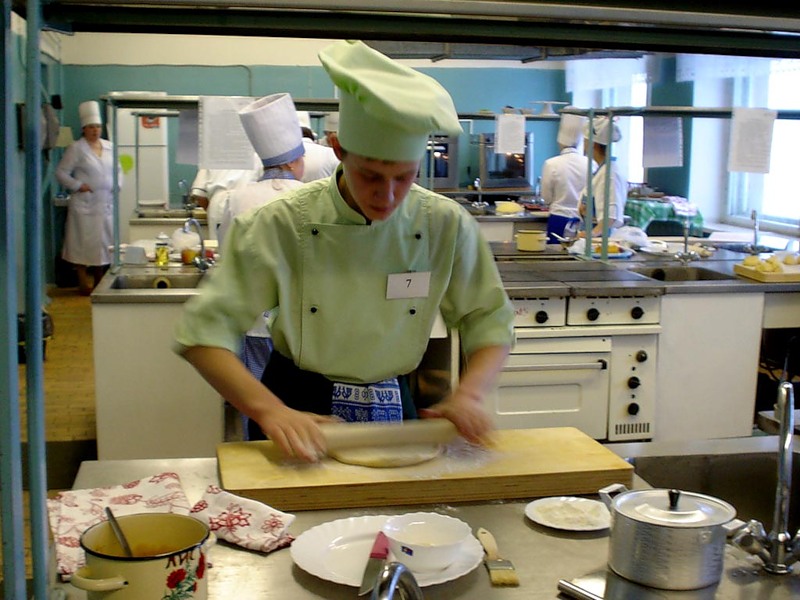 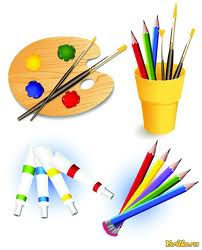 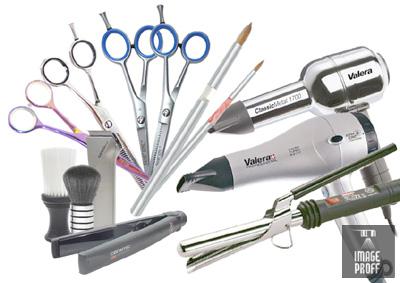 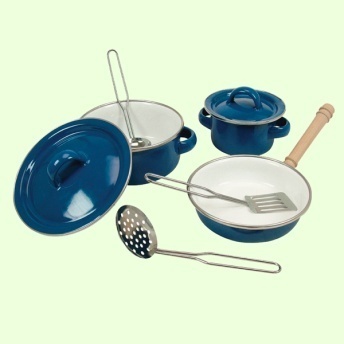